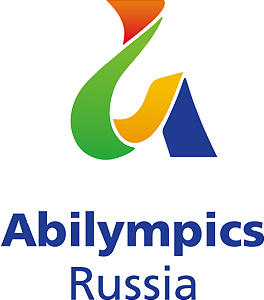 Региональный этап конкурса профессионального мастерства людей с инвалидностью  Абилимпикс 2017
Обзор компетенций
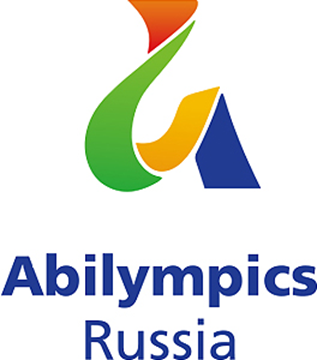 Компетенции для студентов и молодых специалистов
Веб – дизайн;
Администрирование баз данных;
Экономика и бухгалтерский учет;
Преподаватель младших классов;
Массаж


Компетенции для школьников
Фотограф - репортер;
Администрирование баз данных (баз данных)

Площадки: 
ГБПОУ Нижегородский Губернский колледж
(г. Н. Новгород, ул. Московское шоссе, д. 1);
ГБПОУ НО «Нижегородский медицинский колледж» 
(г. Н. Новгород, ул. Июльских дней , д. 8)

Участники могут самостоятельно установить необходимый набор программных и аппаратных средств необходимых для выполнения задания
Список компетенций
Веб - дизайн
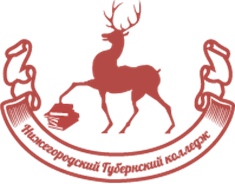 Задания:
 Участникам необходимо разработать информационный сайт, посвященный реализации плана «2018 – год театра» для Нижегородской области (мероприятия, акция, новости мира театра и т.д.).

Время – 6 часов;
Эксперты: Куликов Д. И.
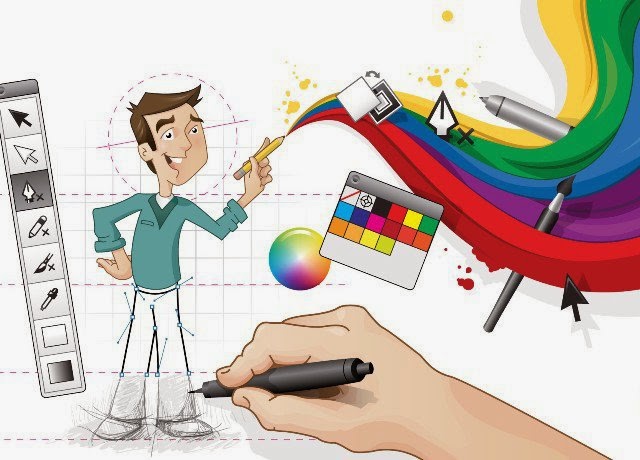 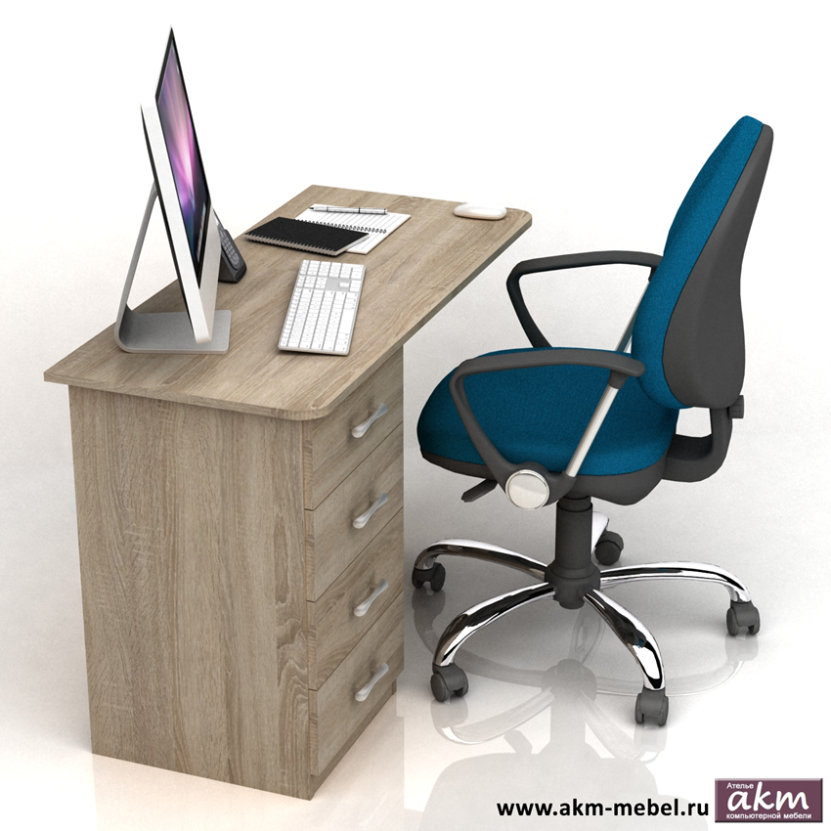 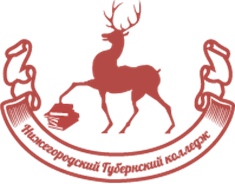 Администрирование баз данных (базовый уровень)
Задания:
Переименование базы данных 
Редактирование таблиц 
Создание связей 
Редактирование запросов 
Редактирование форм 
Создание и редактирование отчётов

создании базы данных, моделирующей наличие автомобилей для продажи в виртуальном автосалоне, а также цены на автомобили и их технические характеристики

Время – 2,5 часа
Эксперты: Данелия Н. Д.
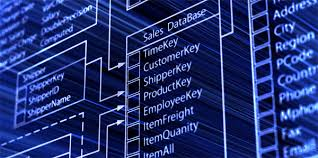 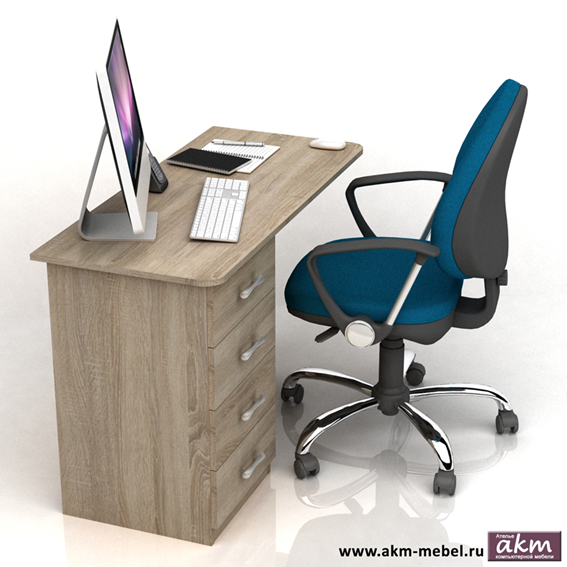 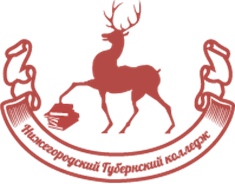 Экономика и бухгалтерский учет
Задания:
Учет расчетов с персоналом по оплате труда в программе 1С: Предприятие 8.3 
Учет основных средств в программе 1С: Предприятие 8.3
Учет расчетов с поставщиками и подрядчиками, покупателями и заказчиками в программе 1С: Предприятие 8.3
Подготовка стандартных отчетов в программе 1С: Предприятие 8.3

Время – 4 часа;
Эксперты: Степанова М. Г.
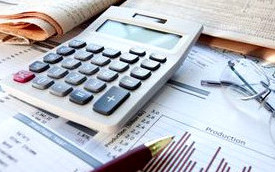 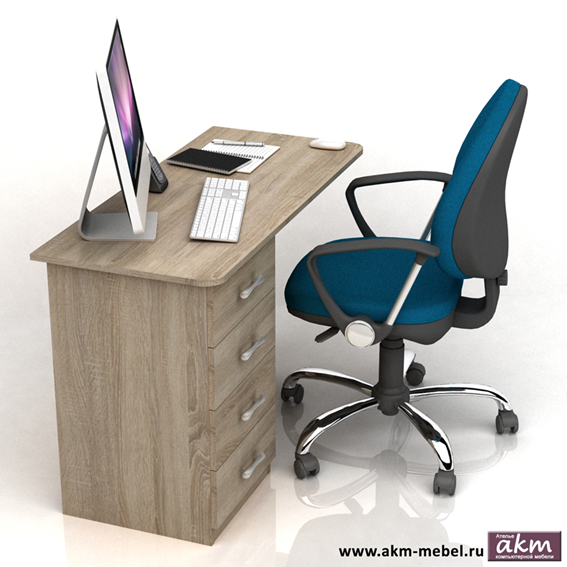 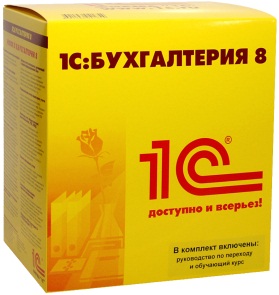 Преподаватель  младших классов
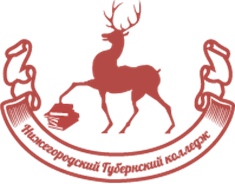 Задания:
Организация конкурса на лучший рисунок
Создание методической разработки для родителей
Решение педагогической задачи
Создание проекта воспитательного мероприятия

Время - 3 часа 40 минут
Эксперты: Русова В. В.
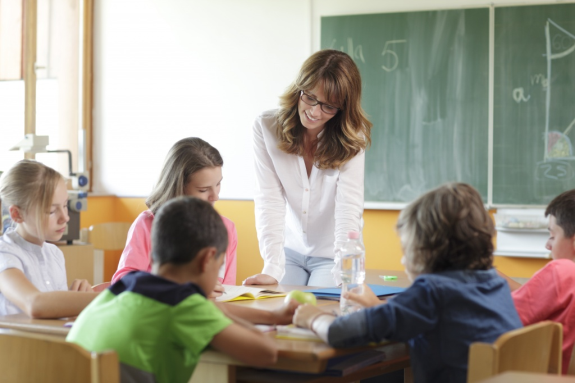 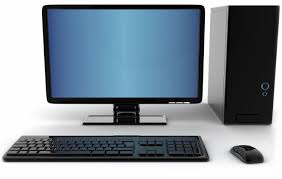 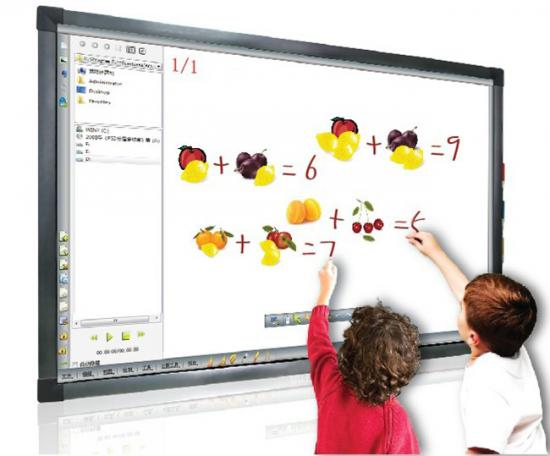 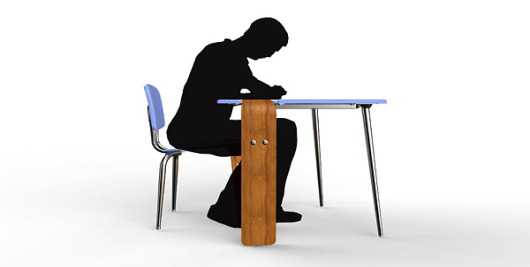 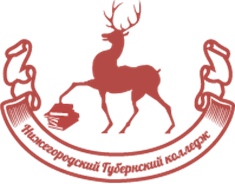 Компетенция для школьников
Администрирование баз данных  (базовый уровень)
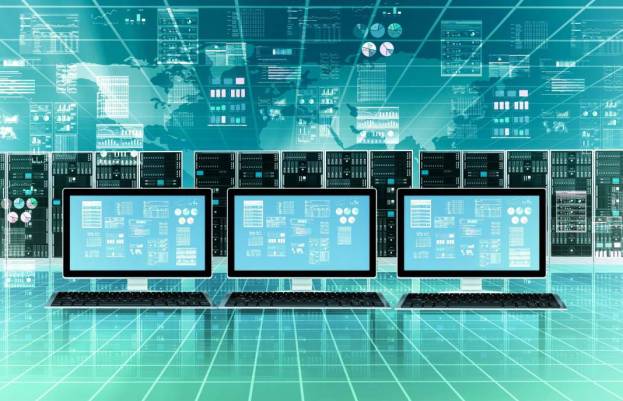 Задания:
1. Создание базы данных.
2. Заполнение базы данных.
3. Ввод и просмотр данных посредством формы;

Время – 4 часа

Эксперты: Менькова Н. А.
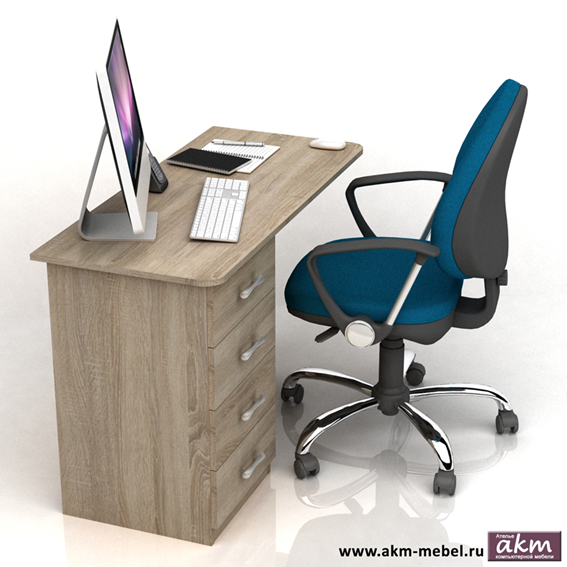 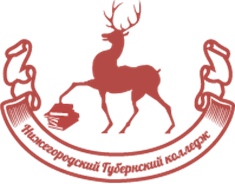 Компетенция для школьников
Фотограф - репортер
Задания:
Провести фотосъемку по тематике: «Мир Абилимпикса» 
Сделать репортерскую сюжетную серию из 5 (пяти) фотографий (фоторепортаж), придумать подписи к каждой фотографии и название фоторепортажа;  
Время– 4 часа;

Эксперты: Приглашенный эксперт
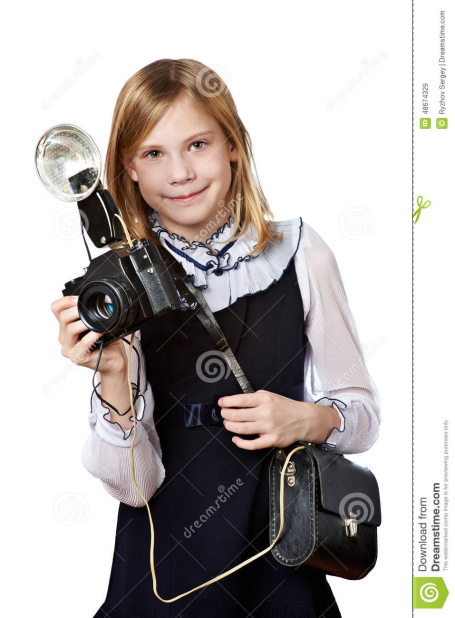 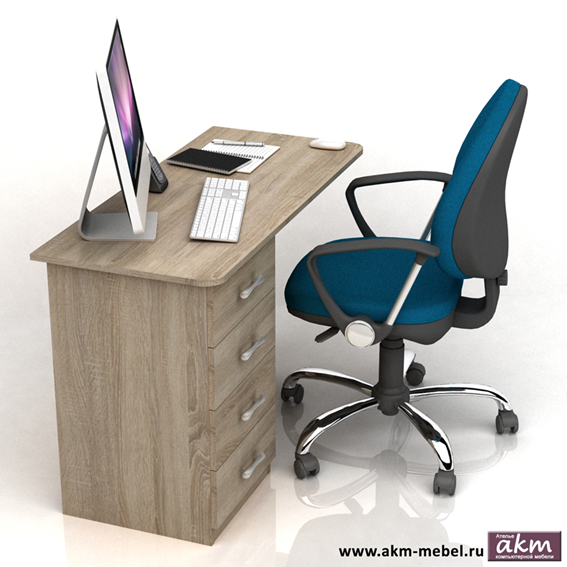 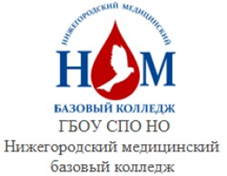 Массаж
& Задания:
1. Модуль «Классический массаж»
2. Модуль «Свободный мастер»

& Время - 4 часа

Эксперты: представитель ГБПОУ НО «Нижегородский медицинский колледж»
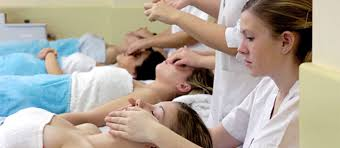 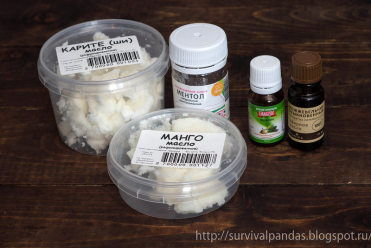 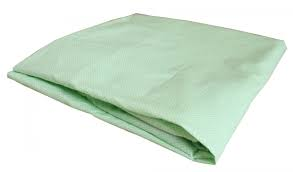 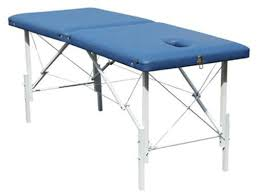